Zanemarivanje djece
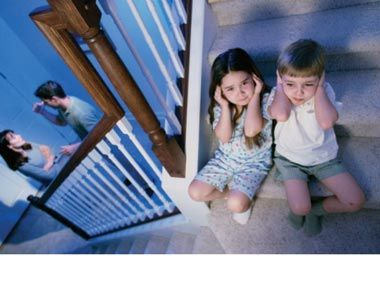 ZABLUDA
Većina siromašnih obitelji zanemaruje svoju djecu.
Djeca će prevladati učinke zanemarivanja.
Zanemarivanje nije tako ozbiljan problem kao zlostavljanje.
Ako je obitelj prijavljena zbog zanemarivanja, djeca se automatski oduzimaju.
Činjenica
Siromaštvo nije zanemarivanje i obitelji s niskim prihodima mogu se primjereno skrbiti o djeci.
Postoje dobro dokumentirani kognitivni i neurološki deficiti u djece koji su posljedica zanemarivanja.
Zanemarivanje je ozbiljan zdravstveni problem.
Djeca se oduzimaju samo ako žive u uvjetima opasnima za život i sigurnost.
Početkom 20. stoljeća djeca koja su smještena u institucije tijekom prve godine života umirala u 31,7 do 75 posto slučajeva od infekcije ili nenapredovanja, unatoč poboljšanju prehrane i higijene.
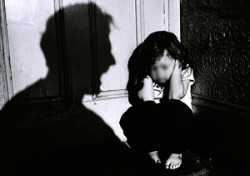 Uzroci zanemarivanja
Zanemarivanje osnovnih djetetovih potreba:
* primjerena prehrana    * emocionalna podrška    * osobna higijena    * zdravstvena zaštita    * briga o mentalnom zdravlju    * kognitivna stimulacija    * obiteljska struktura    * sigurni životni uvjeti    * sigurnost, zaštita od opasnosti u kući    * zaštita od obiteljskih svađa i nasilja u obitelji    * zaštita od nasilja u zajednici
Oblici zanemarivanja
Fizičko zanemarivanje
Emocionalno zanemarivanje
Obrazovno zanemarivanje
Zanemarivanje uzrokovano čimbenicima okoline
Zdravstveno zanemarivanje
Posljedice zanemarivanja
1. Zanemarena djeca nisu naučila rješavati probleme primjerene svojoj dobi. 
2. Osjećaju se zakinutima,manje vrijednima,a katkad se brane tako da sve omaložavaju,što izaziva kritike roditelja i profesora.
3. S obzirom na to da nemaju životnog optimizma i da imaju teškoća u izražavanju kreativnih sposobnosti, drže se pravila i mogu funkcionirati samo pod određenim pravilima u strogo postavljenim granicama.
4. Igra postaje težak i zahtjevan posao. Ne mogu se opustiti.
5.Izostaje očekivani
 razvoj intelektualnih
 sposobnosti, tako da 
ostavljaju dojam 
djece s daleko
 nižim mogućnostima 
nego što zapravo jesu.
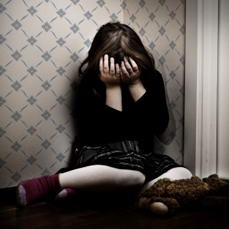 Posebno je važan način razgovora s djetetom. Podatke, u skladu s dobi djeteta, prikupljaju educirani stručnjaci:• koji imaju potrebna znanja i vještine u komunikaciji s djecom• koji su vješti u postavljanju nesugestivnih pitanja• koji posjeduju znanje o stresu i traumi u dječjoj dobi
SAVJETI RODITELJIMA:    * redovito kontrolirajte trudnoću    * ako možete, hranite svoje dijete najprirodnijom hranom - majčinim mlijekom    * ako vam nešto nije jasno, slobodno se obratite svom pedijatru ili patronažnoj sestri    * vodite dijete redovito na sistematske preglede    * cijepite redovito svoje dijete    * bolesno dijete vodite liječniku    * surađujte s djetetovim odgajateljima i učiteljima, sa stručnim službama u vrtiću i školi    * ako se dijete slučajno ozlijedi, odvedite ga liječniku    * sklonite lijekove, otrove i sredstva za čišćenje od svoje djece    * podržite svoje dijete    * često pohvalite svoje dijete    * poduzimajte mjere zaštite djeteta kad procijenite da je potrebno    * zastupajte najbolji interes svog djeteta
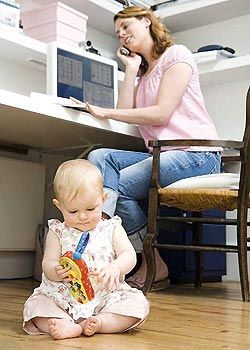 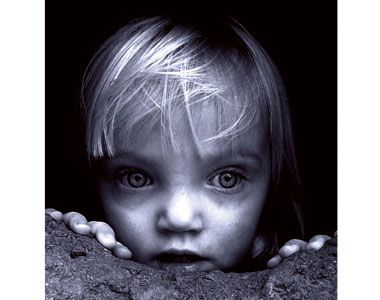 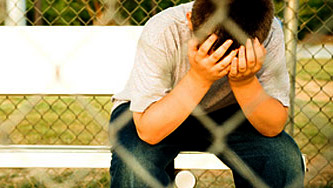 Kraj 
-Paula Simović
-Juraj Obradović
-Stjepan Skurić
-Maroje Katušić